HỆTIẾT NIỆU
HỆ TIẾT NIỆU
1- ĐẠI CƯƠNG:
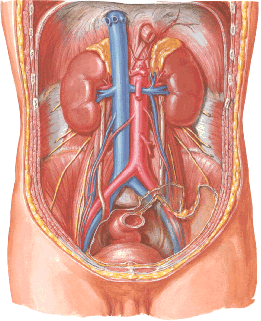 THẬN
NIỆU QUẢN
BÀNG QUANG
NIỆU ĐẠO
THẬN
1- ĐẠI CƯƠNG:
1- RENIN
ANGIOTENSIN I
ANGIOTENSINOGÈNE
2- ERYTHROPOIRTIN
ANGIOTENSIN II
CO MẠCH
TỦY XƯƠNG
HỒNG CẦU
ALDOSTEROL
3- 1,25 HYDROXYCALCIFEROL
TĂNG HUYẾT ÁP
CALCI
PHOSPHOR
NỘI TIẾT
HỆ TIẾT NIỆU
2- THẬN:
2.1- KÍCH THƯỚC-  HÌNH THỂ NGOÀI:
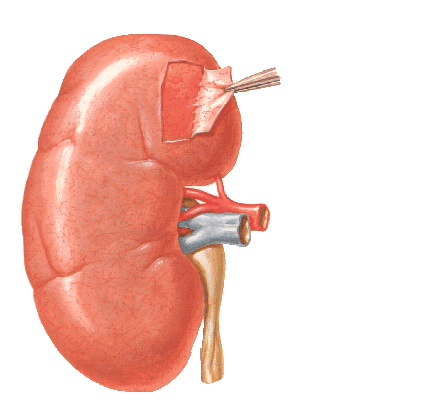 CỰC TRÊN
3 cm
6 cm
12 cm
BỜ TRONG
BỜ NGOÀI
CỰC DƯỚI
HỆ TIẾT NIỆU
XI
XII
XII
VUÔNG
T.LƯNG
VUÔNG
T.LƯNG
T.LƯNG
LỚN
T.LƯNG
LỚN
2- THẬN:
2.1- KÍCH THƯỚC- HÌNH THỂ NGOÀI- LIÊN QUAN:
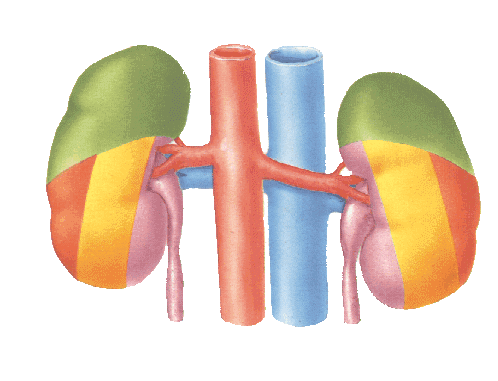 NGANG
BỤNG
NGANG
BỤNG
MẶT SAU 
THẬN PHẢI- TRÁI
HỆ TIẾT NIỆU
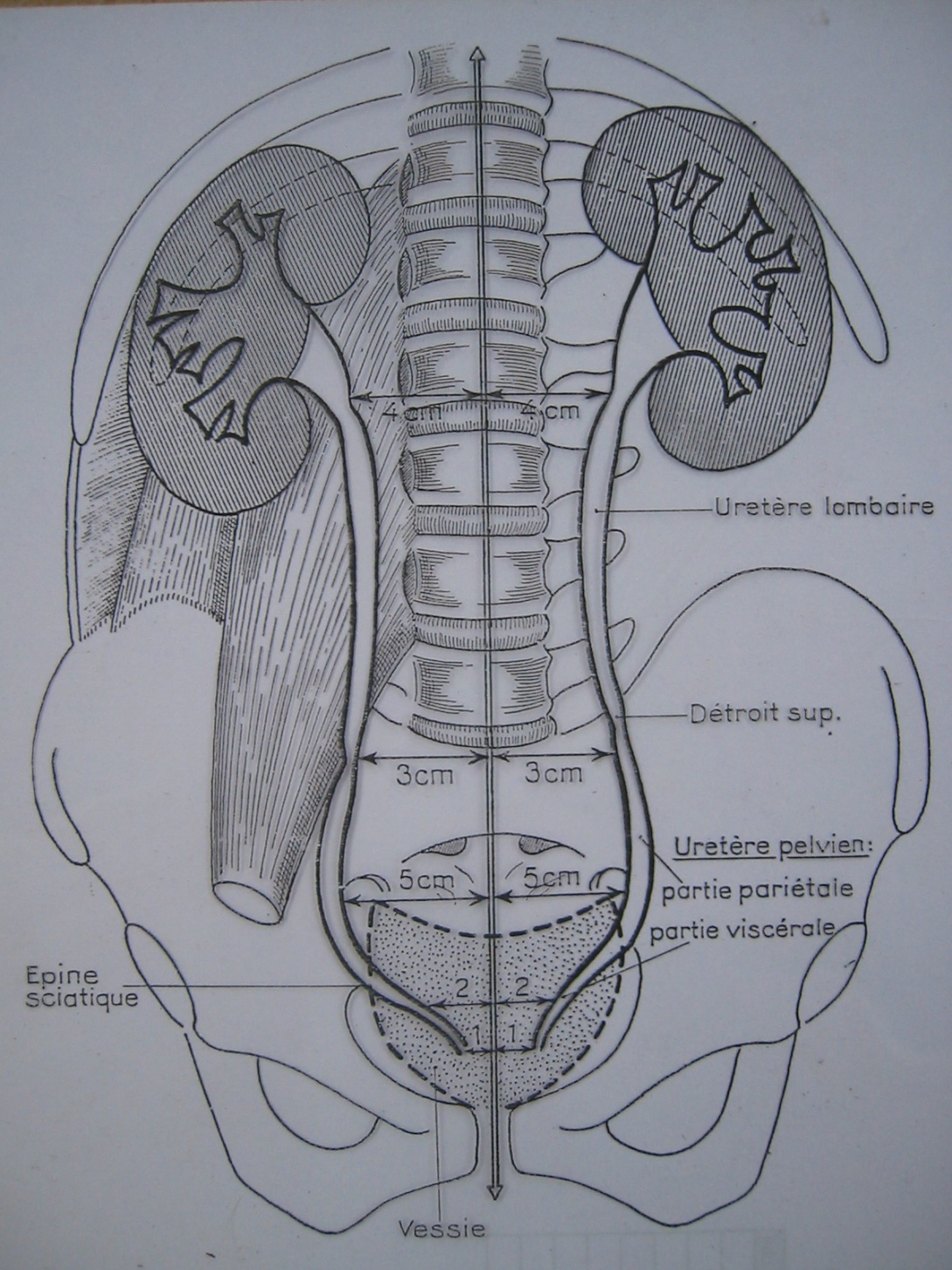 2- THẬN:
2.2- VỊ TRÍ:
XƯƠNG SƯỜN XI
THẬN TRÁI:
BỜ TRÊN 
X. SƯỚN XI
THẬN PHẢI:
BỜ DƯỚI 
X. SƯỚN XI
5 cm
3 cm
HỆ TIẾT NIỆU
CỘT THẬN
BERTIN
2- THẬN:
2.3- CẤU TẠO:
VỎ THẬN
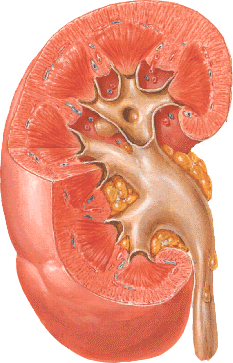 ĐÀI THẬN NHỎ
THÁP THẬN
MALPIGHI
(TỦY THẬN)
ĐÀI THẬN LỚN
BỂ THẬN
NIỆU QUẢN
NHU MÔ THẬN
XOANG THẬN
HỆ TIẾT NIỆU
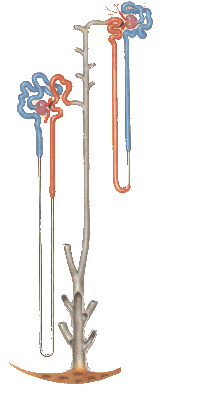 2- THẬN:
2.4- CẤU TẠO VI THỂ:
QUẢN CẦU
ỐNG LƯỢN GẦN
ỐNG LƯỢN XA
QUAI HENLÉ
NEPHRON
ỐNG THU THẬP
HỆ TIẾT NIỆU
2- THẬN:
2.4- CẤU TẠO VI THỂ:
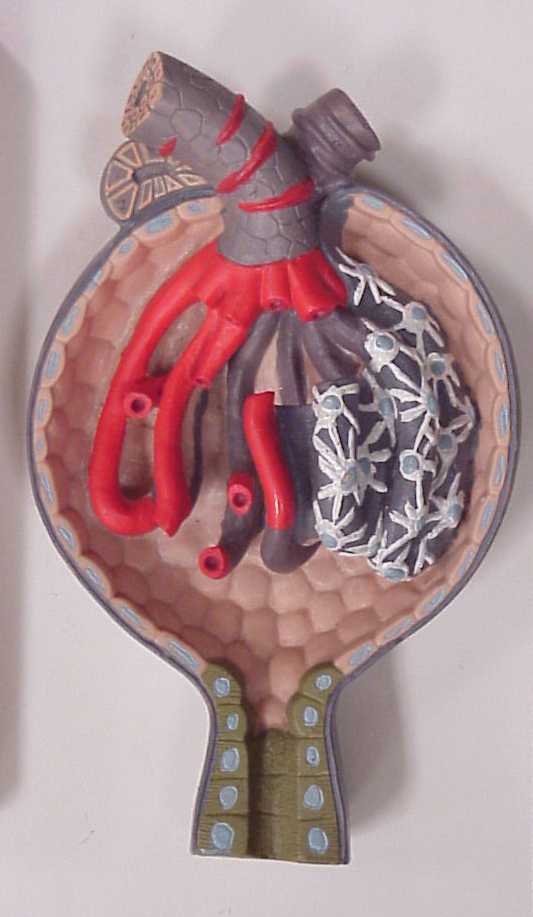 TIỂU ĐỘNG
MẠCH XUẤT
TIỂU ĐỘNG
MẠCH NHẬP
NANG BOWMANN
HỆ TIẾT NIỆU
2- THẬN:
2.5- ĐỘNG MẠCH THẬN:
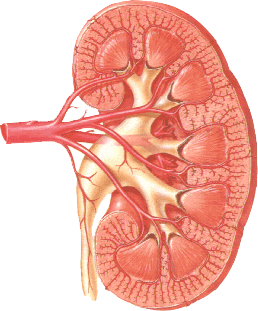 ĐỘNG MẠCH THẬN
ĐỘNG MẠCH 
CUNG
ĐỘNG MẠCH GIAN THÙY
ĐỘNG MẠCH GIANTIỂU THÙY
HỆ TIẾT NIỆU
2- THẬN:
2.1- PHÂN THÙY THẬN:
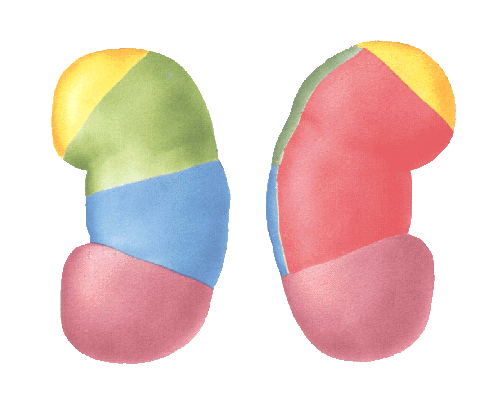 TRÊN
TRÊN
TRƯỚC
TRÊN
SAU
TRƯỚC
GIỮA
DƯỚI
DƯỚI
MẶT TRƯỚC- MẶT SAU 
THẬN TRÁI
HỆ TIẾT NIỆU
3- NIỆU QUẢN:
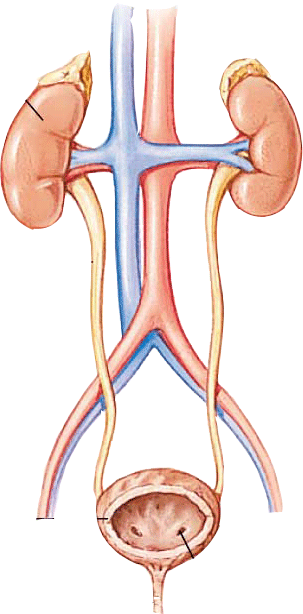 THẬN
ĐỘNG MẠCH
TĨNH MẠCH
CHỦ
NIỆU QUẢN 
ĐOẠN BỤNG
NIỆU QUẢN
ĐOẠN CHẬU
BÀNG QUANG
HỆ TIẾT NIỆU
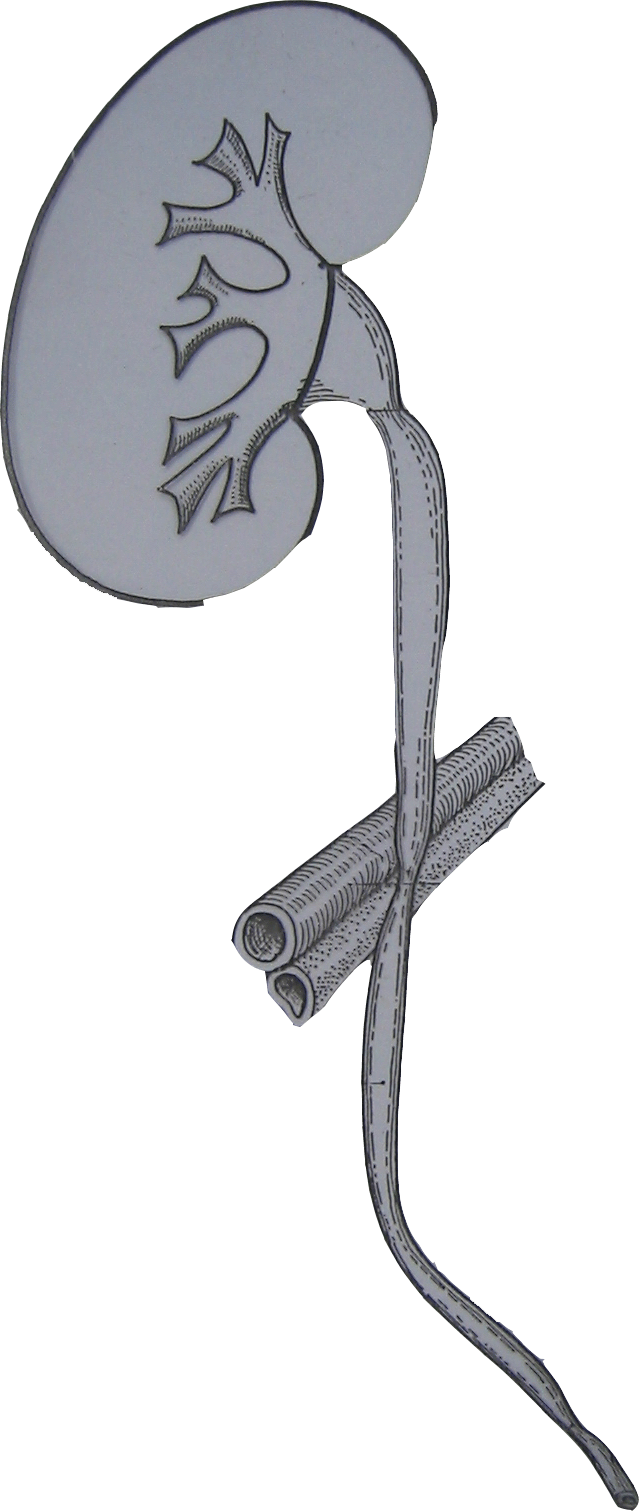 3- NIỆU QUẢN:
3.1- PHÂN ĐOẠN:
BỂ THẬN- NIỆU QUẢN
ĐOẠN BỤNG
10-12 cm
NIỆU QUẢN- BÓ MẠCH CHẬU
ĐOẠN CHẬU
13-15 cm
NIỆU QUẢN- BÀNG QUANG
HỆ TIẾT NIỆU
3- NIỆU QUẢN:
3.1- PHÂN ĐOẠN:
3.1.1- NIỆU QUẢN ĐOẠN CHẬU:
3.1.1.1- LIÊN QUAN PHÍA SAU (NAM):
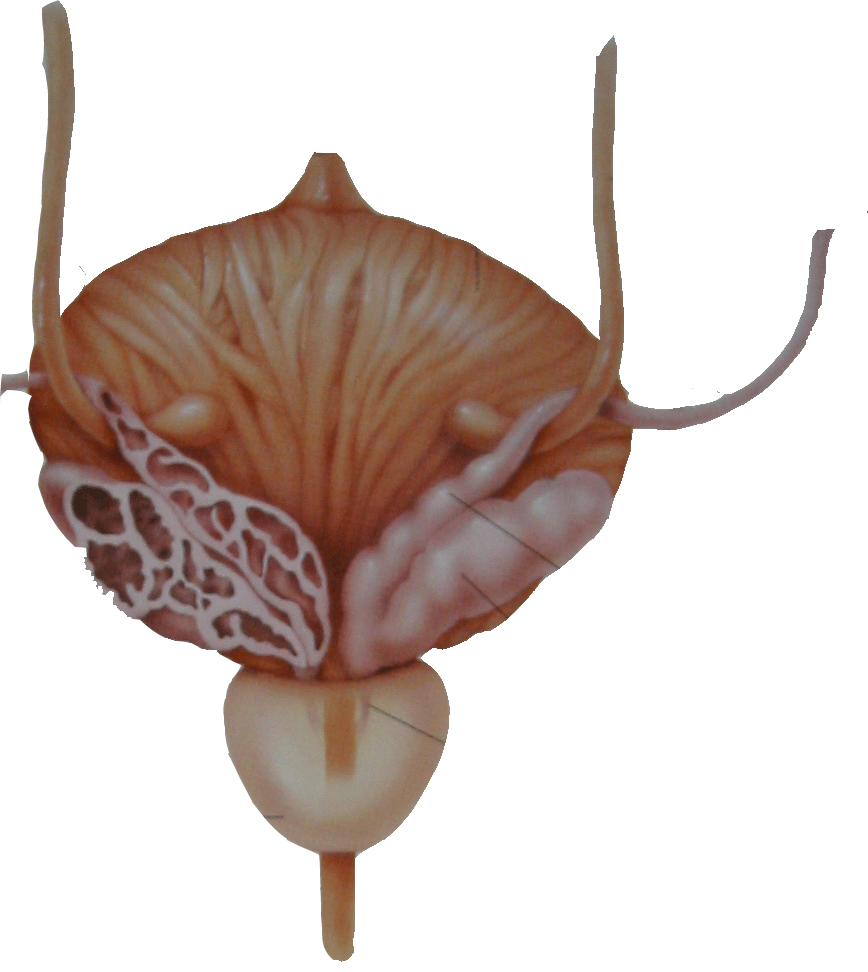 NIỆU QUẢN
MẶT SAU
BÀNG QUANG
ỐNG DẪN TINH
BẮT CHÉO 
PHÍA TRƯỚC
NIỆU QUẢN
BÓNG TINH
NIỆU ĐẠO
TIỀN LIỆT TUYẾN
TÚI TINH
HỆ TIẾT NIỆU
3- NIỆU QUẢN:
3.2- CẤU TẠO:
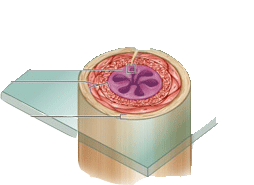 CƠ: DỌC, VÒNG, DỌC
NIÊM MẠC
BAO NGOÀI
HỆ TIẾT NIỆU
4- BÀNG QUANG:
4.1- VỊ TRÍ:
TÚI CÙNG SAU
DOUGLAS
TÚI CÙNG TRƯỚC
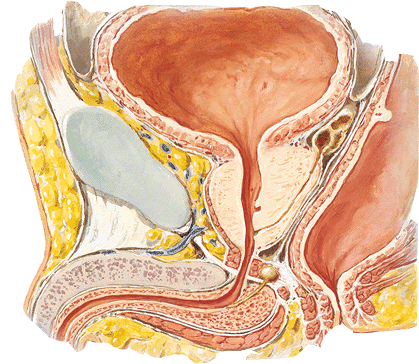 BÀNG QUANG
XƯƠNG MU
TRỰC TRÀNG
TUYẾN TIỀN LIỆT
HỆ TIẾT NIỆU
4- BÀNG QUANG:
4.1- VỊ TRÍ:
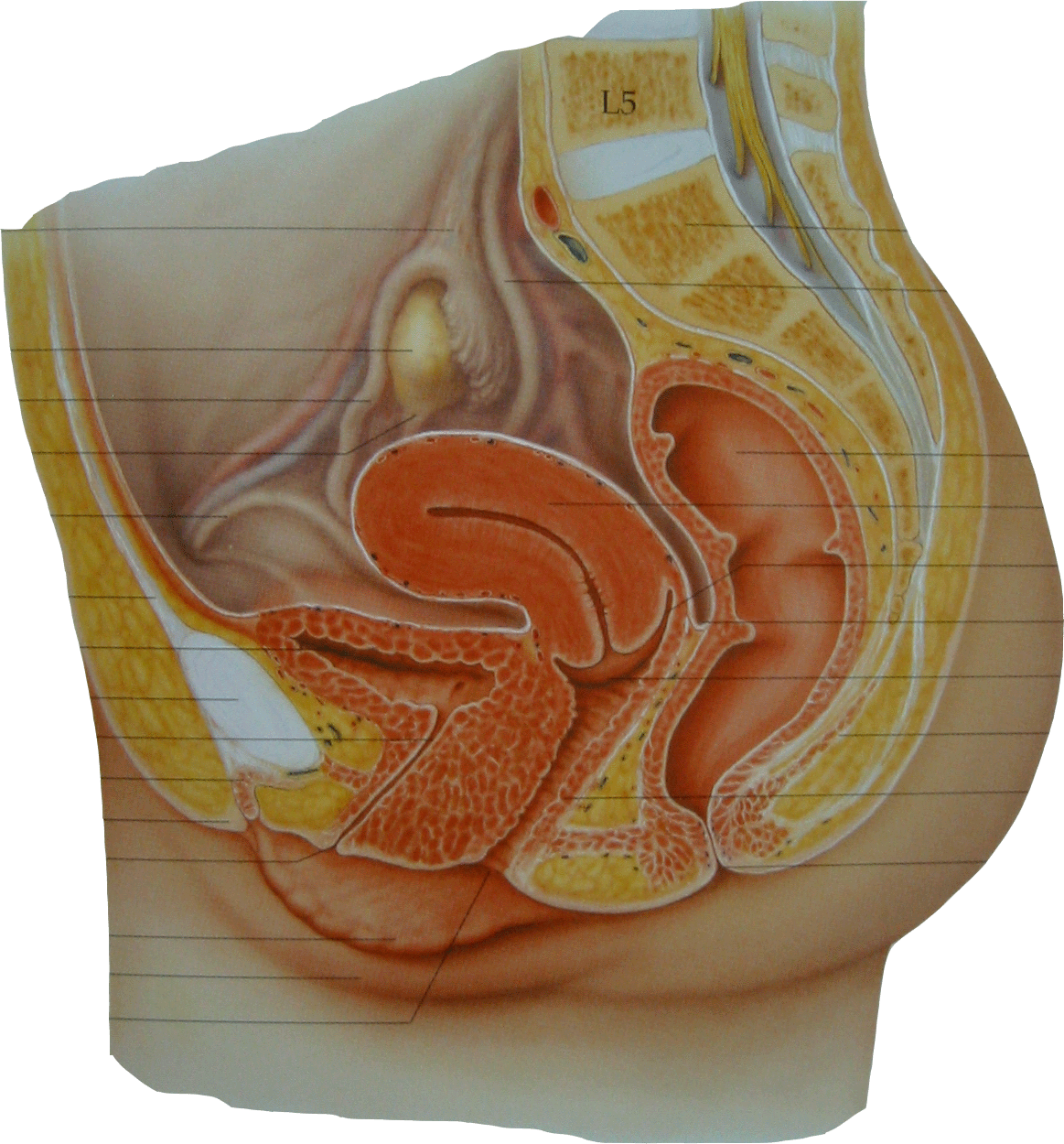 TÚI CÙNG TRƯỚC
BÀNG QUANG- TỬ CUNG
BUỒNG TRỨNG
TỬ CUNG
TÚI CÙNG SAU
TỬ CUNG- TRỰC TRÀNG
DOUGLAS
ÂM ĐẠO
HỆ TIẾT NIỆU
4- BÀNG QUANG
4.2- HÌNH THỂ NGOÀI:
MẶT TRÊN
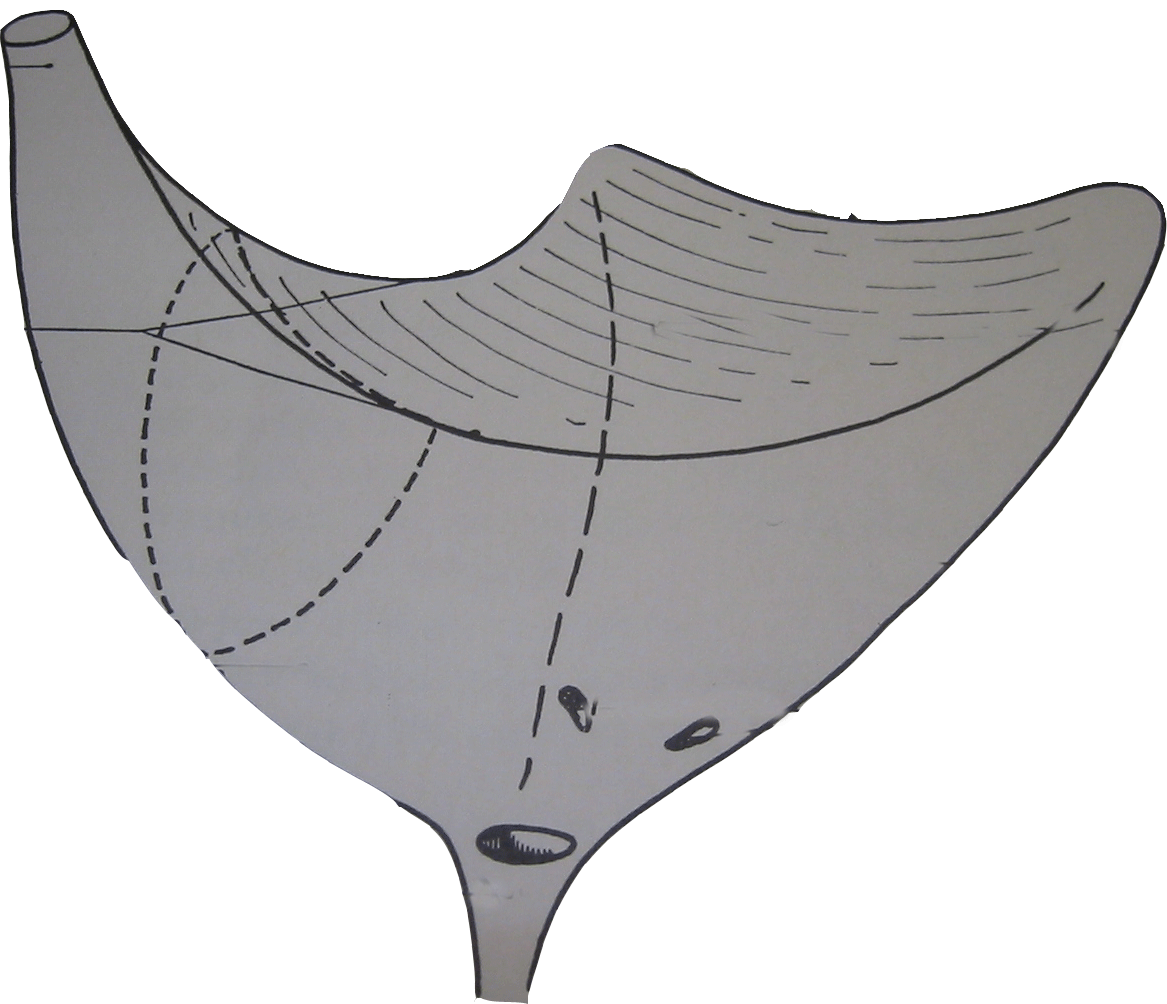 ĐỈNH
(DÂY CHẰNG
RỐN GIỮA)
MẶT SAU
(ĐÁY)
HAI MẶT DƯỚI BÊN
CỔ BÀNG QUANG
HỆ TIẾT NIỆU
4- BÀNG QUANG:
4.3- HÌNH THỂ TRONG:
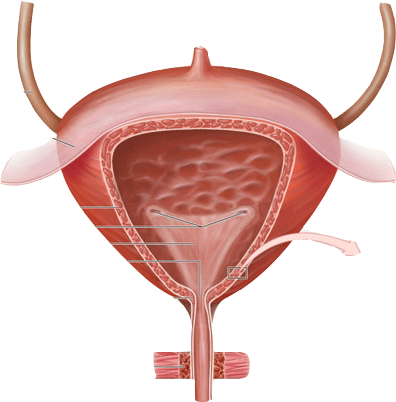 NIỆU QUẢN
5 cm
DÂY CHẰNG
RỐN GIỮA
2,5 cm
LỖ NIỆU QUẢN
LỖ NIỆU ĐẠO TRONG
NIỆU ĐẠO 
TIỀN LIỆT TUYẾN
HỆ TIẾT NIỆU
4- BÀNG QUANG:
4.3- HÌNH THỂ TRONG:
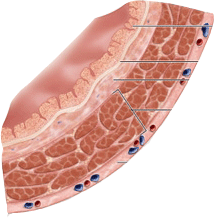 NIÊM MẠC
CÂN
DƯỚI NIÊM MẠC
CƠ DỌC- VÒNG- DỌC
DƯỚI THANH MẠC
THANH MẠC
HỆ TIẾT NIỆU
5- NIỆU ĐẠO:
3 CHỖ PHÌNH:
	- LỒI TINH
	- HÀNH XỐP
	- HỐ THUYỀN
4 CHỖ HẸP:
	- CỔ BÀNG QUANG ( LỖ NIỆU ĐẠO TRONG)
	- NIỆU ĐẠO MÀNG
	- NIỆU ĐẠO XỐP
	- LỖ SÁO ( LỖ NIỆU ĐẠO NGOÀI)